ГБОУ Школа №830г. Москва
Кишиневская Марина Александровна
учитель-логопед
Вот со звуком [Л] считалка…
Автоматизация [Л] в словах
(текст считалки – Смирнова Л.Н.)
Полный текст считалки
Вот со звуком Л считалка:
Лыжи, глобус и скакалка,
Блуза, платье и заплатка,
Пламя, лодка и палатка,
Ложка, вилка и бутылка,
Вилы, пилы и косилка,
Клумба, флоксы и фиалка,
И окончилась считалка!
Вот со звуком [Л] считалка
Лыжи
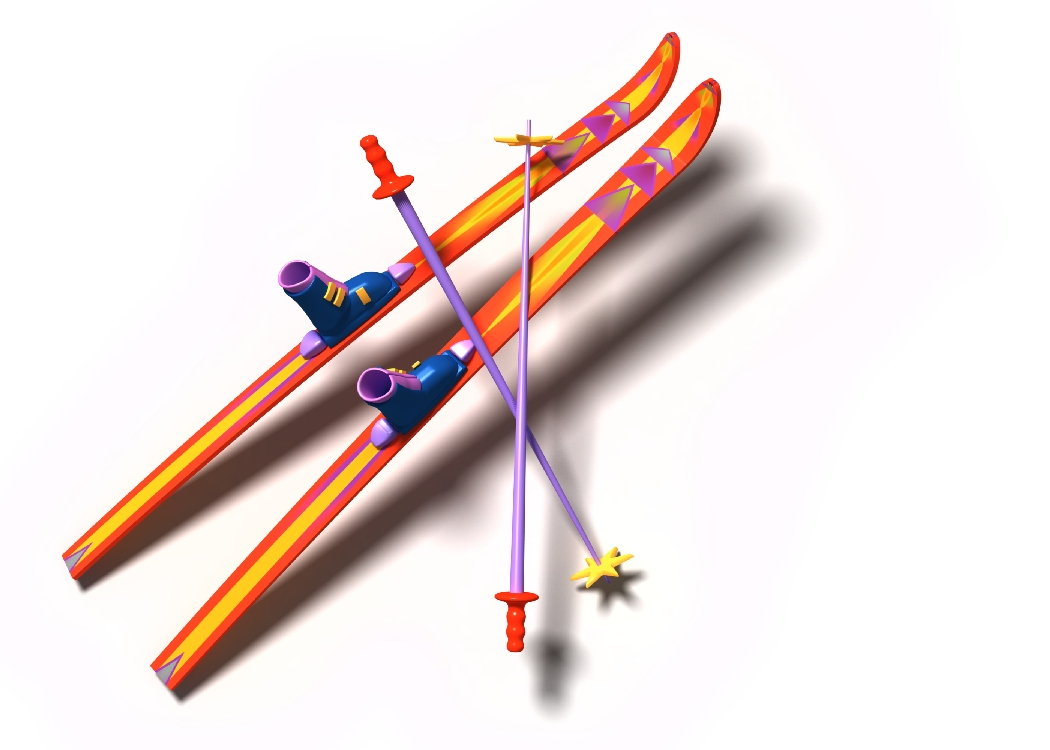 Глобус
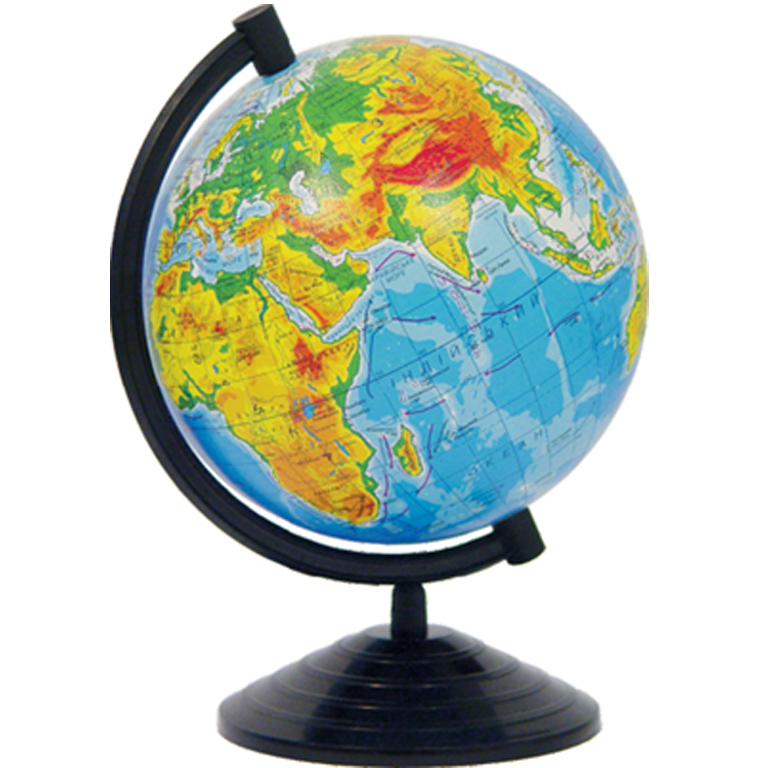 И
Скакалка
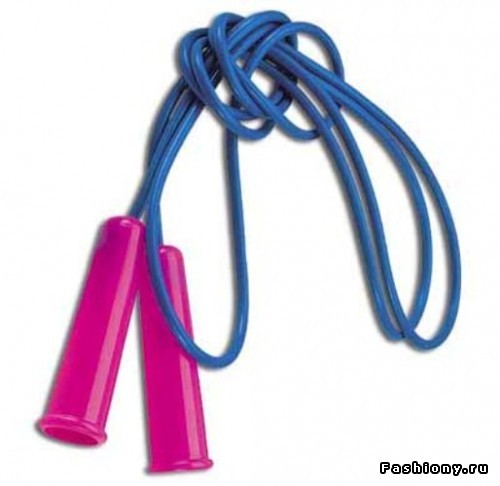 Блуза
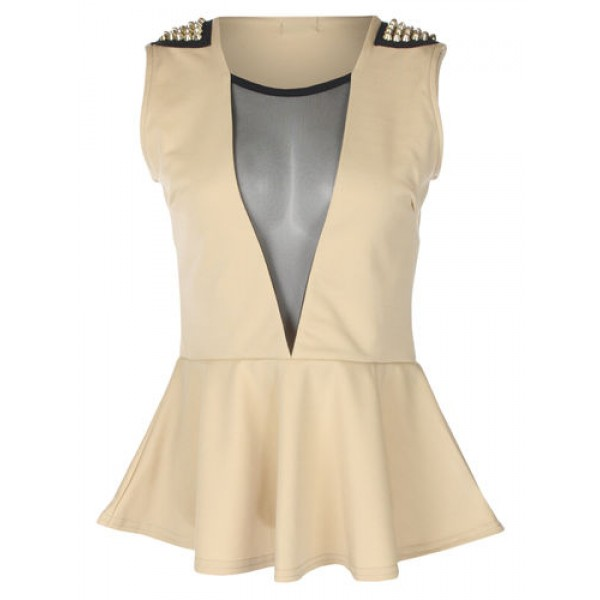 Платье
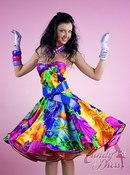 И
Заплатка
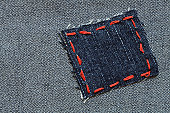 Пламя
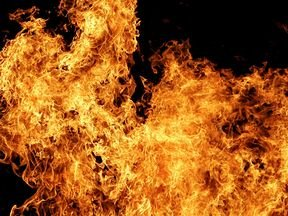 Лодка
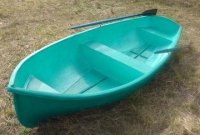 И
Палатка
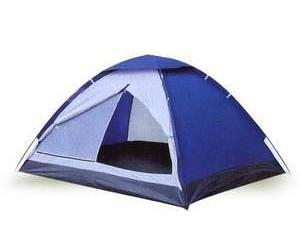 Ложка
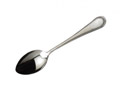 Вилка
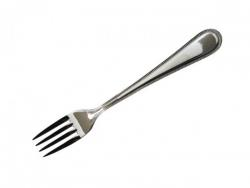 И
Бутылка
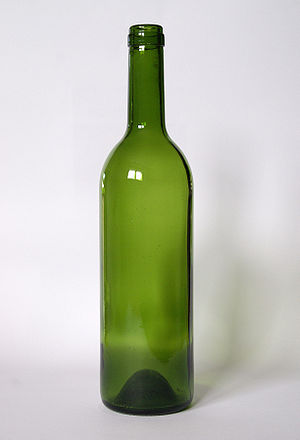 Вилы
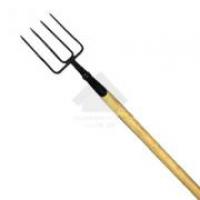 Пилы
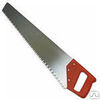 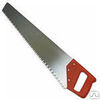 И
Косилка
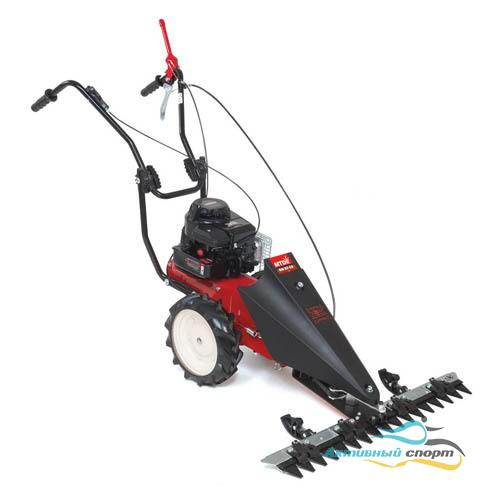 Клумба
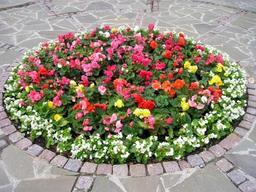 Флоксы
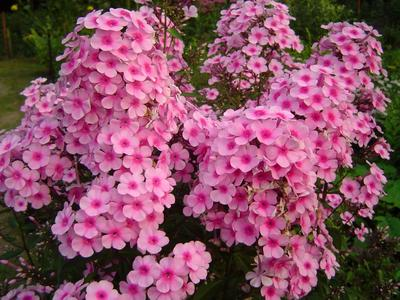 И
Фиалка
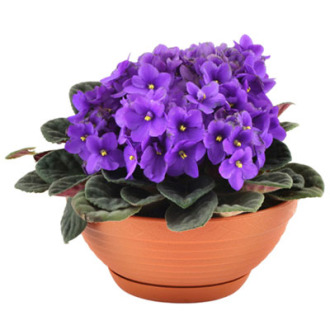 И окончилась считалка!